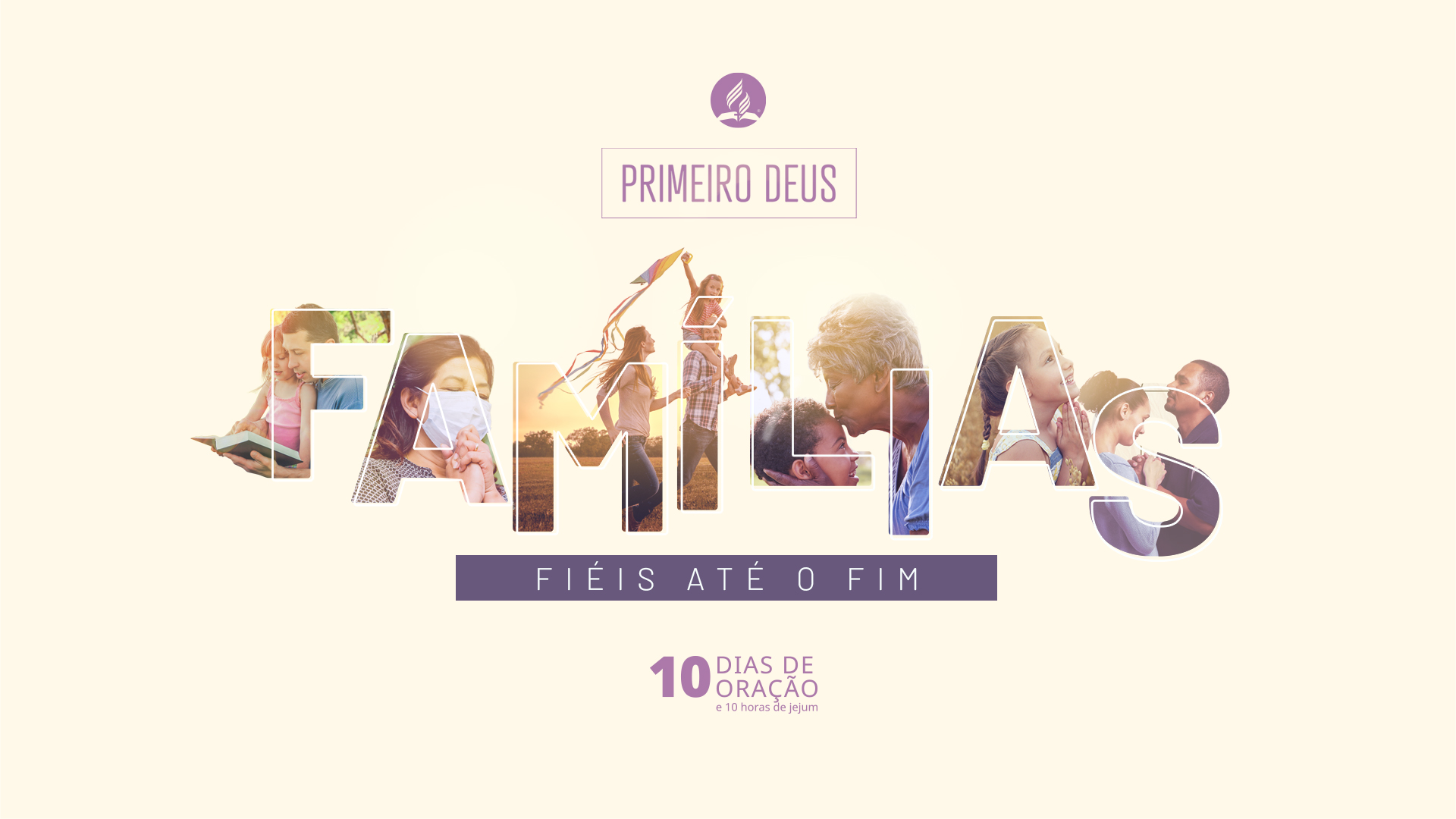 O SEGREDO DA FELICIDADE DA FAMÍLIA
A verdadeira felicidade não depende das circunstâncias exteriores, mas se estabelece como um estilo de vida.
O único receio de cristo
O único receio de Cristo
As circunstâncias exteriores, sejam quais forem, não serão capazes de abater e derrubar alguém cujo interior está robustecido pela comunhão constante com Deus por intermédio da oração e da Palavra.
Cristo ressalta que o bom ânimo só vem Dele, que venceu e experimentou o que passamos e passaremos.
A oração e o estudo da Palavra são os únicos meios de salvaguarda e proteção contra as consequências da corruptibilidade das circunstâncias da vida regida pelo pecado.
Renovação diária
Renovação diária
O culto familiar é uma informação para Deus de que sua família pertence a Ele.
A renovação espiritual não acontece do nada. É necessária uma busca contínua por Deus.
Nossa entrega diária será o início ininterrupto de nossa renovação interior e felicidade verdadeira e plena em Jesus.